ГБПОУ   «КУРСАВСКИЙ    РЕГИОНАЛЬНЫЙ КОЛЛЕДЖ «ИНТЕГРАЛ»
Презентация:«Породы сельскохозяйственных животных и их классификация»
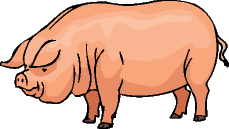 Основы зоотехнии,4курс
(часть 2)
Автор:
                           Резниченко С.В,

                                                                  преподаватель ГБПОУ  
                                           КРК   «ИНТЕГРАЛ»                                 



КУРСАВКА
 2016 г.
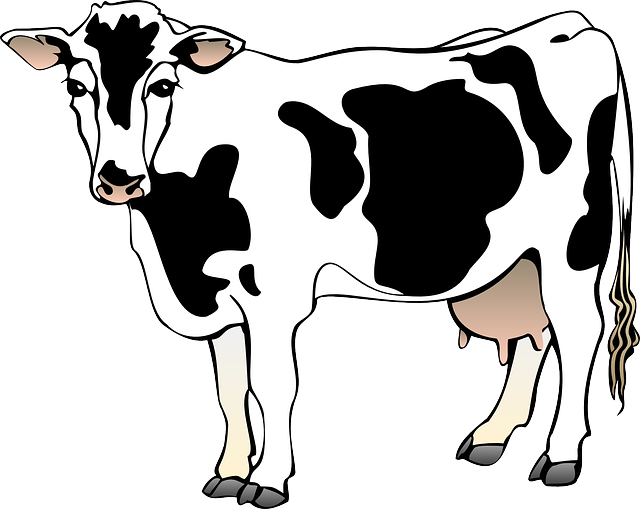 Презентация  «Породы сельскохозяйственных животных» (часть 2) упорядочивает и сохраняет  наглядный материал, необходимый  для  занятия по дисциплине  ОП. 07 «Основы зоотехнии» -   Тема 2. Основы разведения и кормления сельскохозяйственных животных.

Цель презентации – приобретение обучающимися теоретических знаний по классификации пород  крупного рогатого скота.

Использовать данную презентацию в учебном процессе можно на протяжении всех этапов  занятия: в начале урока, как средство обучения, в конце, отдельные слайды – для закрепления знаний, а на последующем занятии, как средство контроля.
Классификация пород КРС
В мире около 250 пород крупного рогатого скота (КРС).  Существуют 3 классификации пород скота:
краниологическая
хозяйственная
географическая
Краниологическая классификация основана на различиях в строении черепа. Согласно её выделяют следующие типы КРС:
узколобый: голландская, холмогорская,  ярославская, тагильская, красная степная и др; 
лобастый - симментальская и её производные;
короткорогий - швицкая, джерсейская, костромская, лебединская и др.;
короткоголовый - тирольская, герефордская, красная горбатовская, казахская белоголовая;
пряморогий - калмыцкая, монгольский скот;
комолый тип - все безрогие породы Северной Европы.
Основные направления продуктивности КРС
молочное
комбинированное
мясное
Хозяйственная классификация, в основу которой положена преобладающая продуктивность животных.
Породы молочного направления: 
голландская, голштино-фризская, джерсейская, красная степная, айрширская, черно-пестрая, холмогорская, бурая латвийская, англерская , аулиеатинская, истобенская, красная эстонская, красная литовская, красная датская и др.
Породы комбинированного направления продуктивности
швицкая бурая, симментальская, шортгорнская мясо-молочного типа, бестужевская, алатауская, костромская, сычёвская, лебединская, курганская, красная горбатовская, карпатская бурая, кавказская бурая, юринская, пинцгау.
Породы мясного направления продуктивности
абердин-ангусская, герефордская, шортгорнская мясного типа, шароле, санта-гертруда, казахская белоголовая, калмыцкая, лимузин
Географическая классификация пород КРС
Низменные - преимущественно 
                               молочные;
Горные - тирольская, швицкая;

Степные - украинская степная, 
                      красная степная и др.
Породы молочного направления:
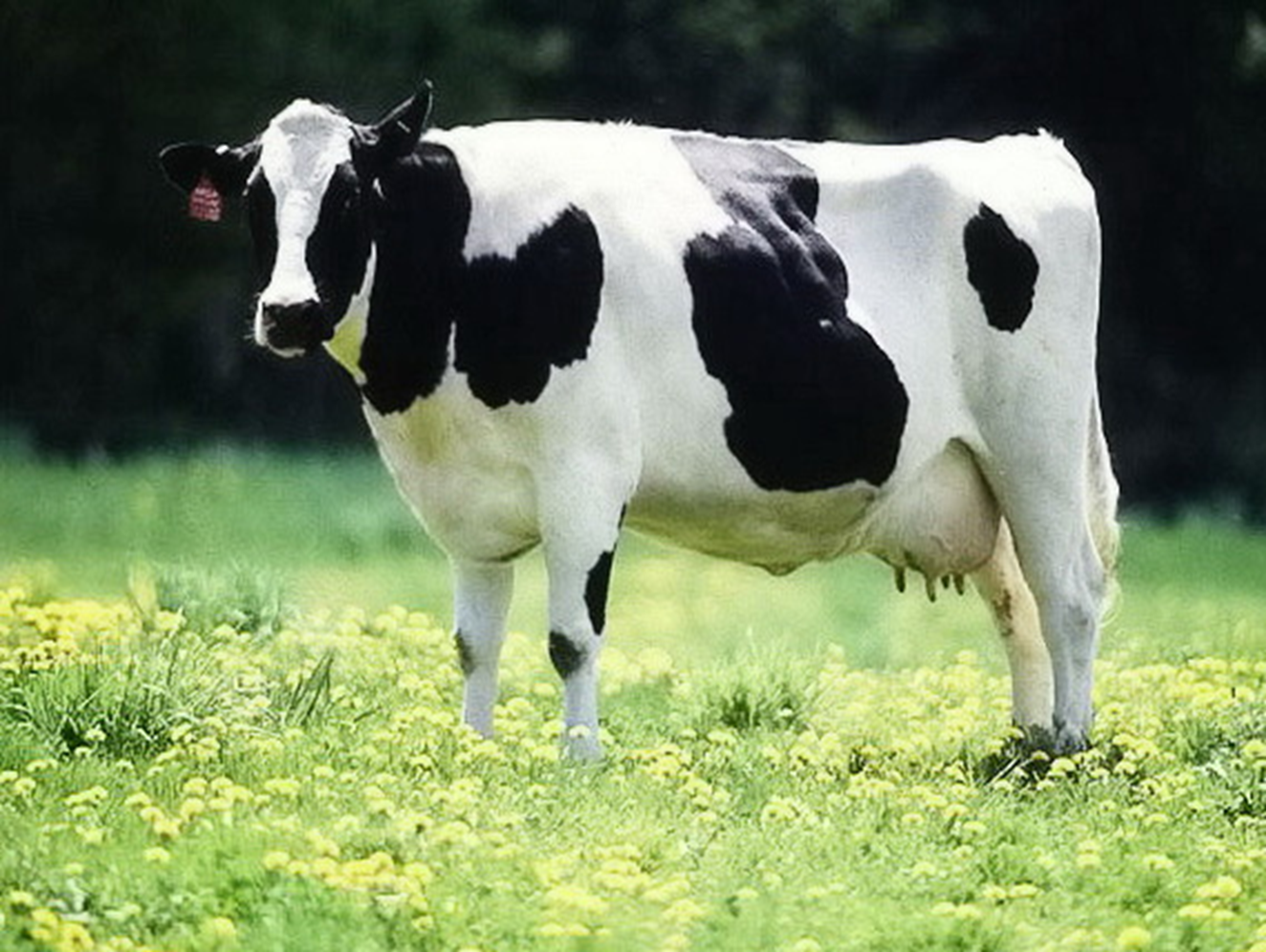 Голландская
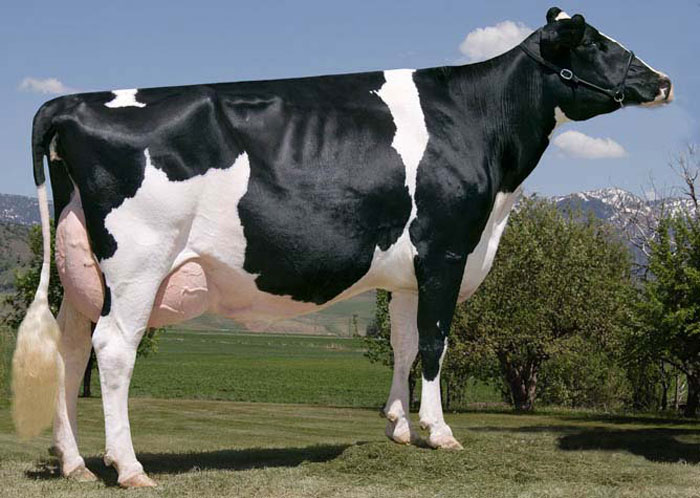 Голштинская
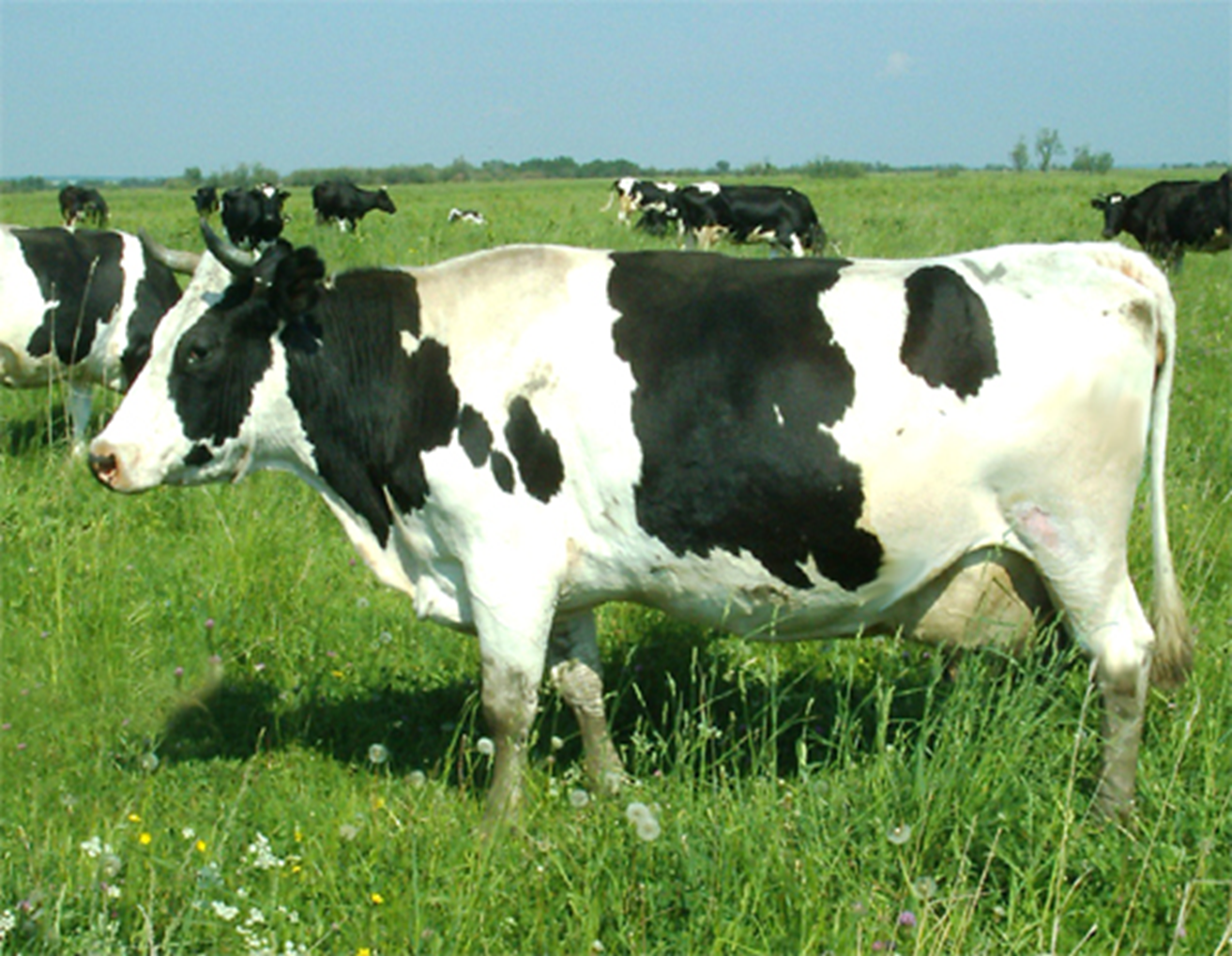 Чёрно-пёстрая
Холмогорская
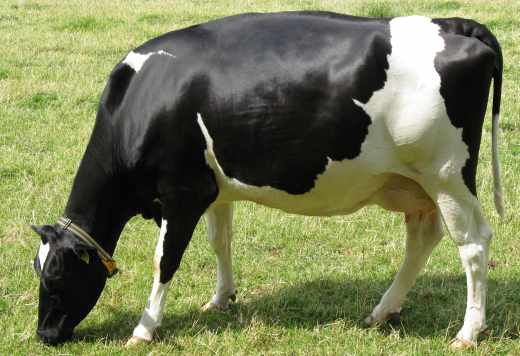 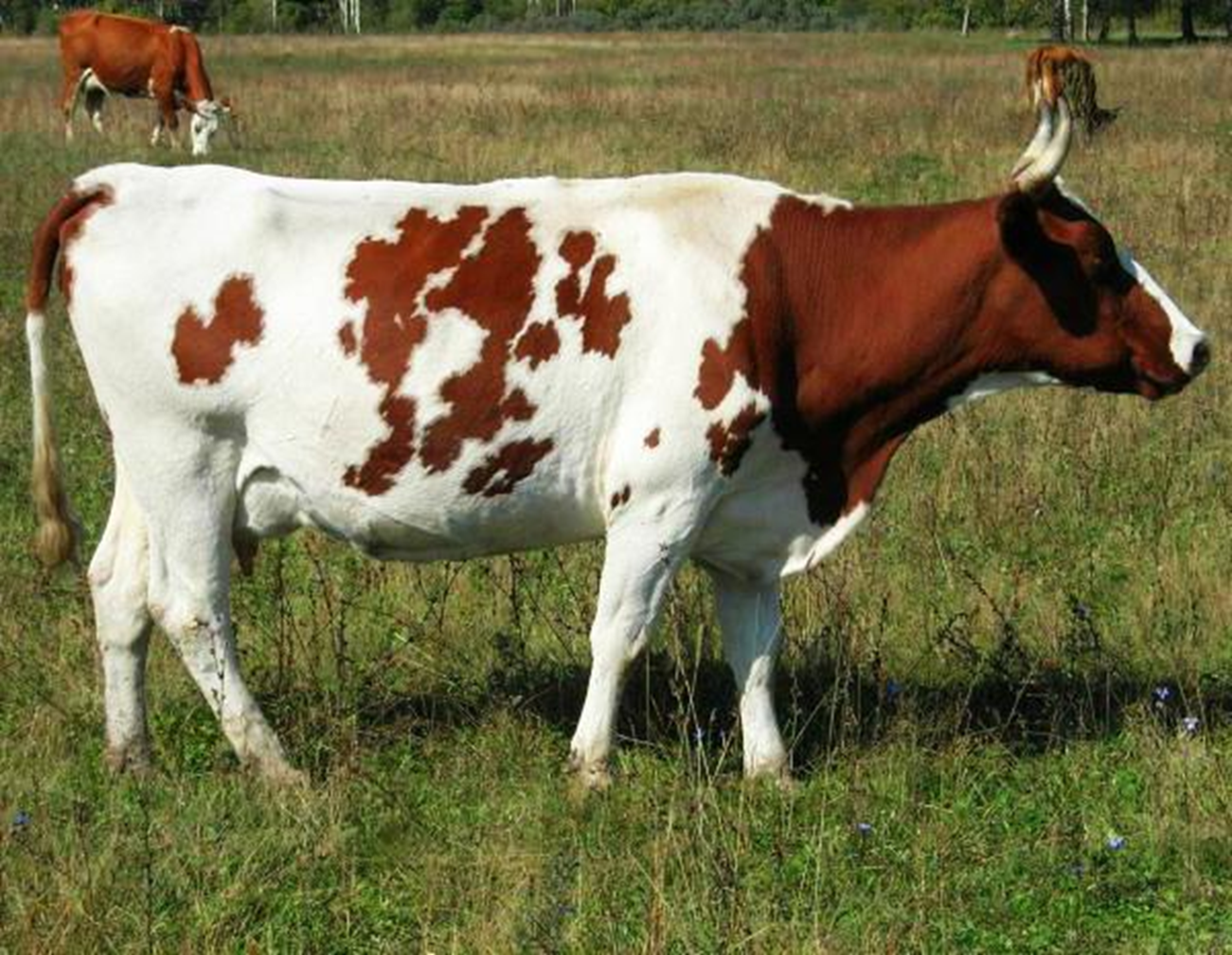 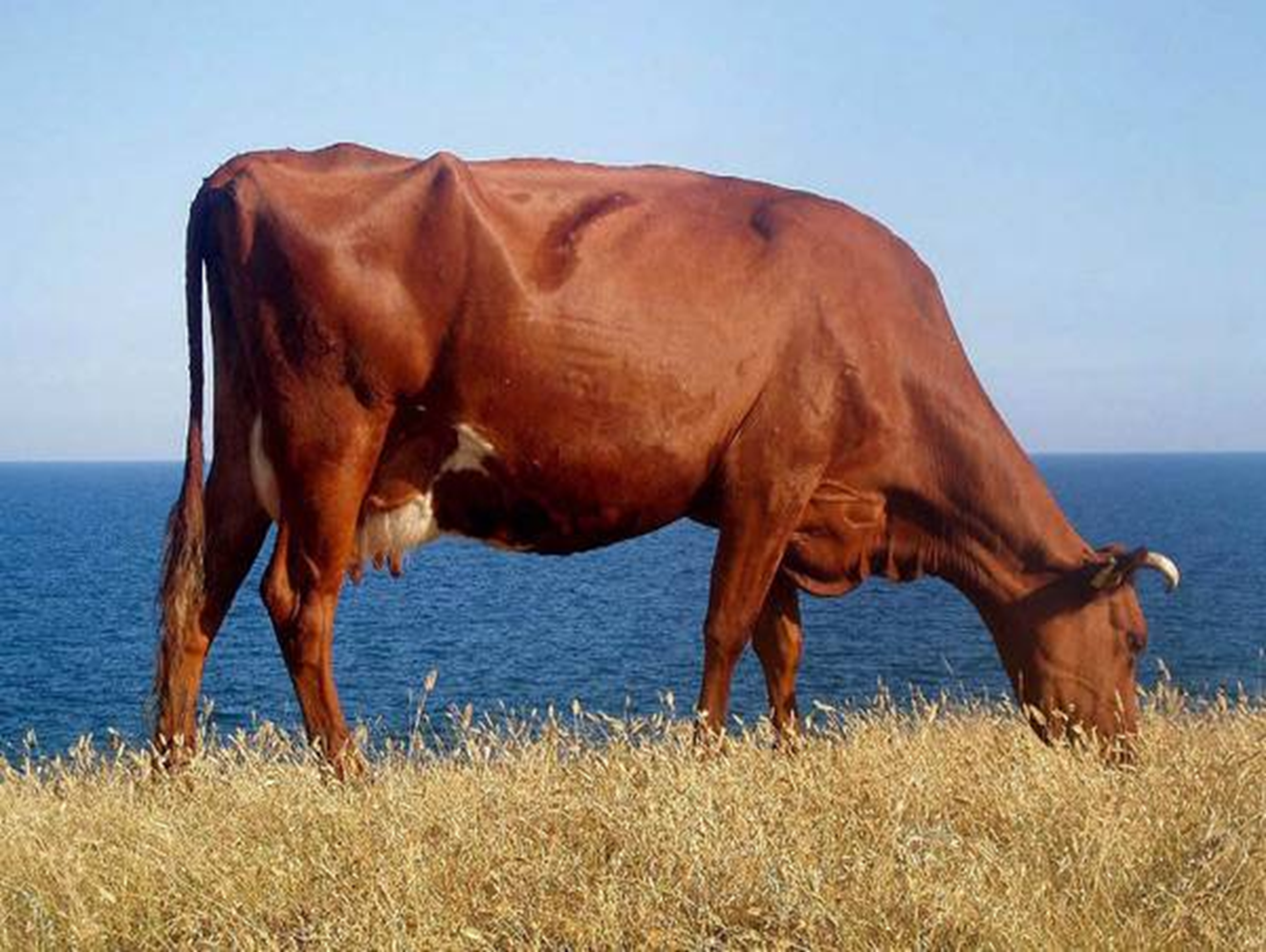 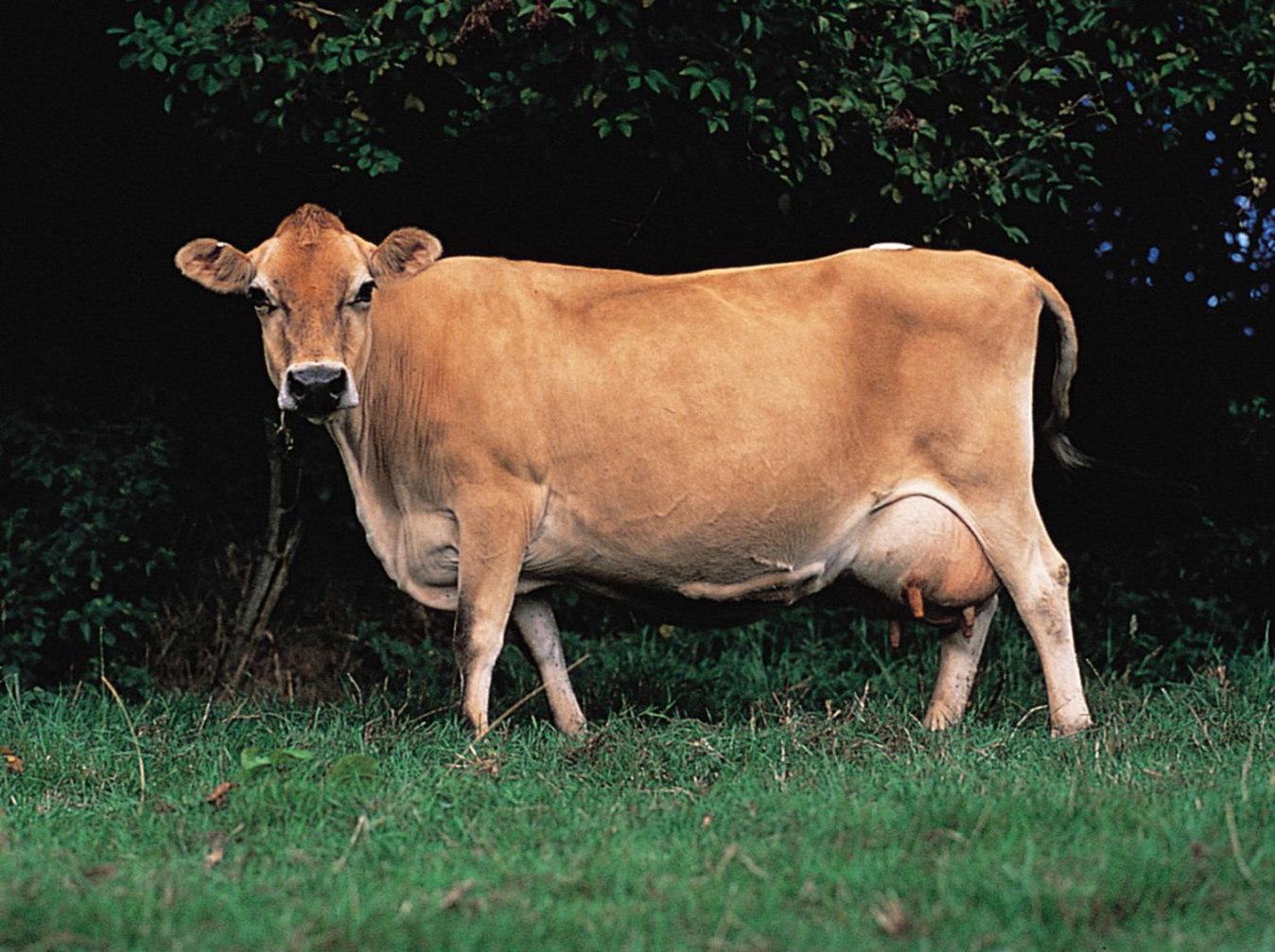 Красная степная
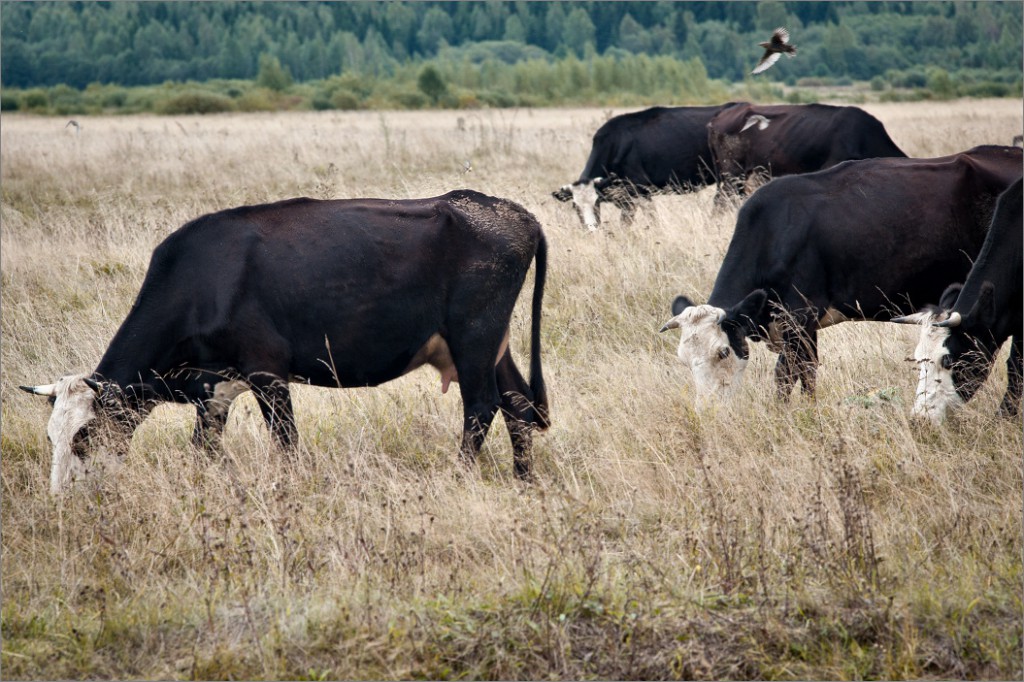 Ярославская
Айширская
Джерсейская
Породы комбинированного направления
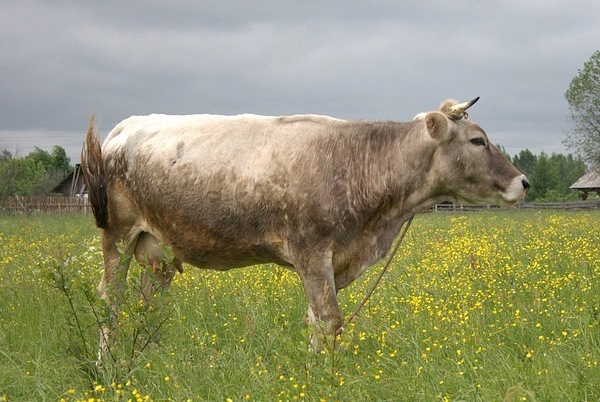 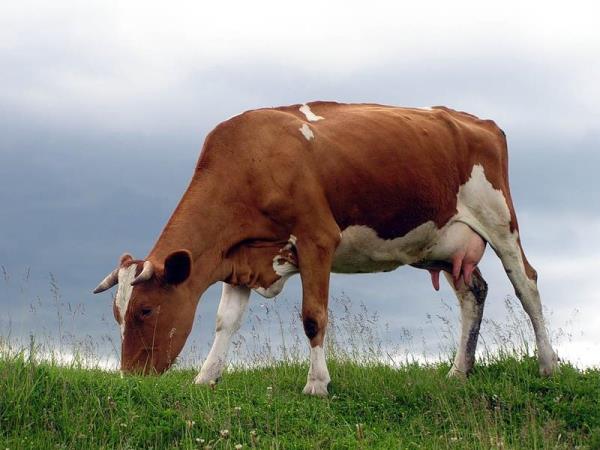 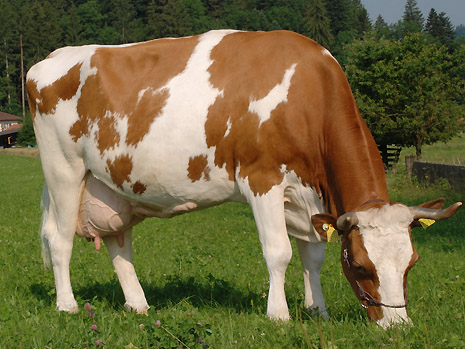 Симментальская
Бестужевская
Костромская
Породы мясного направления
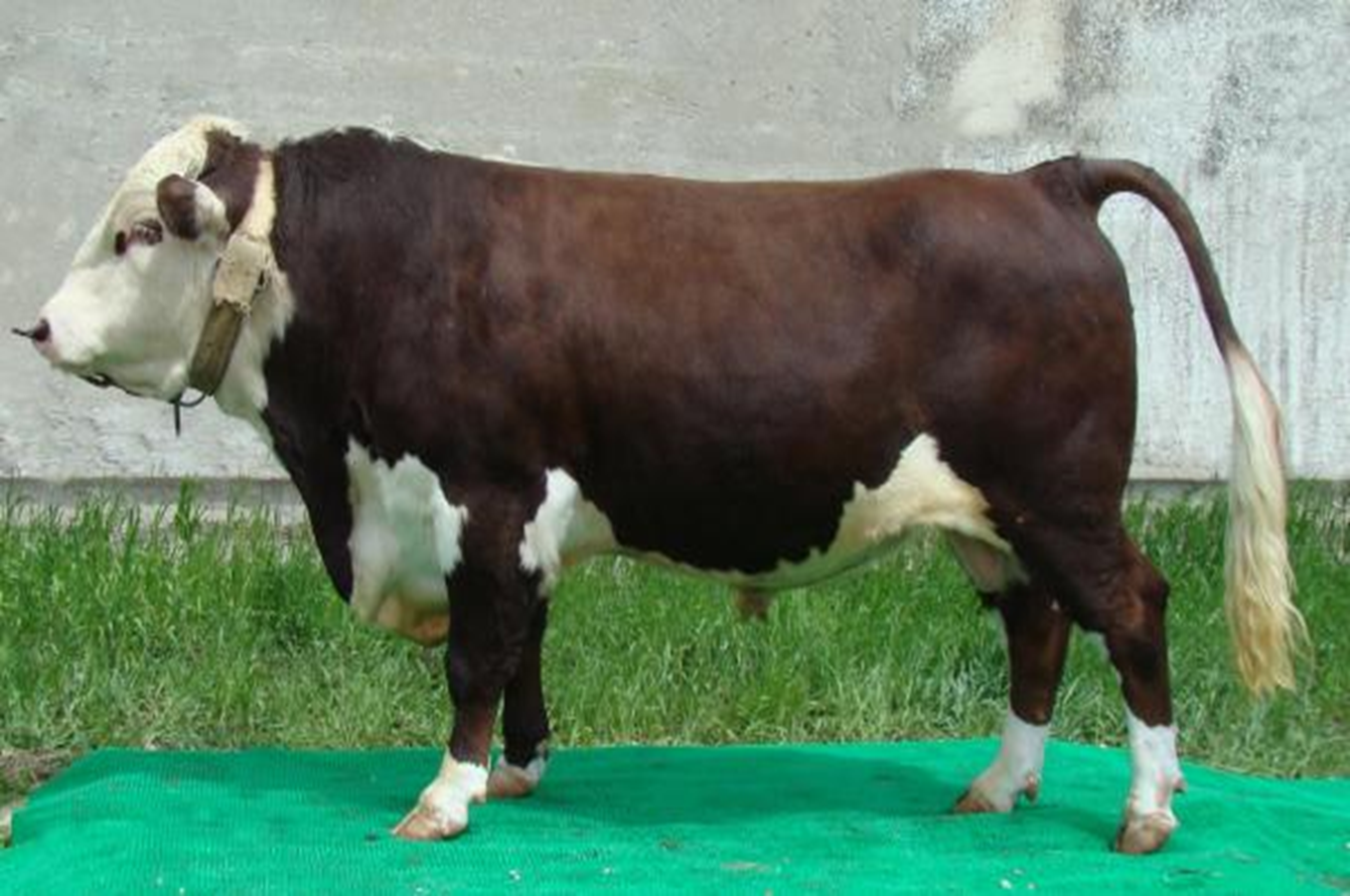 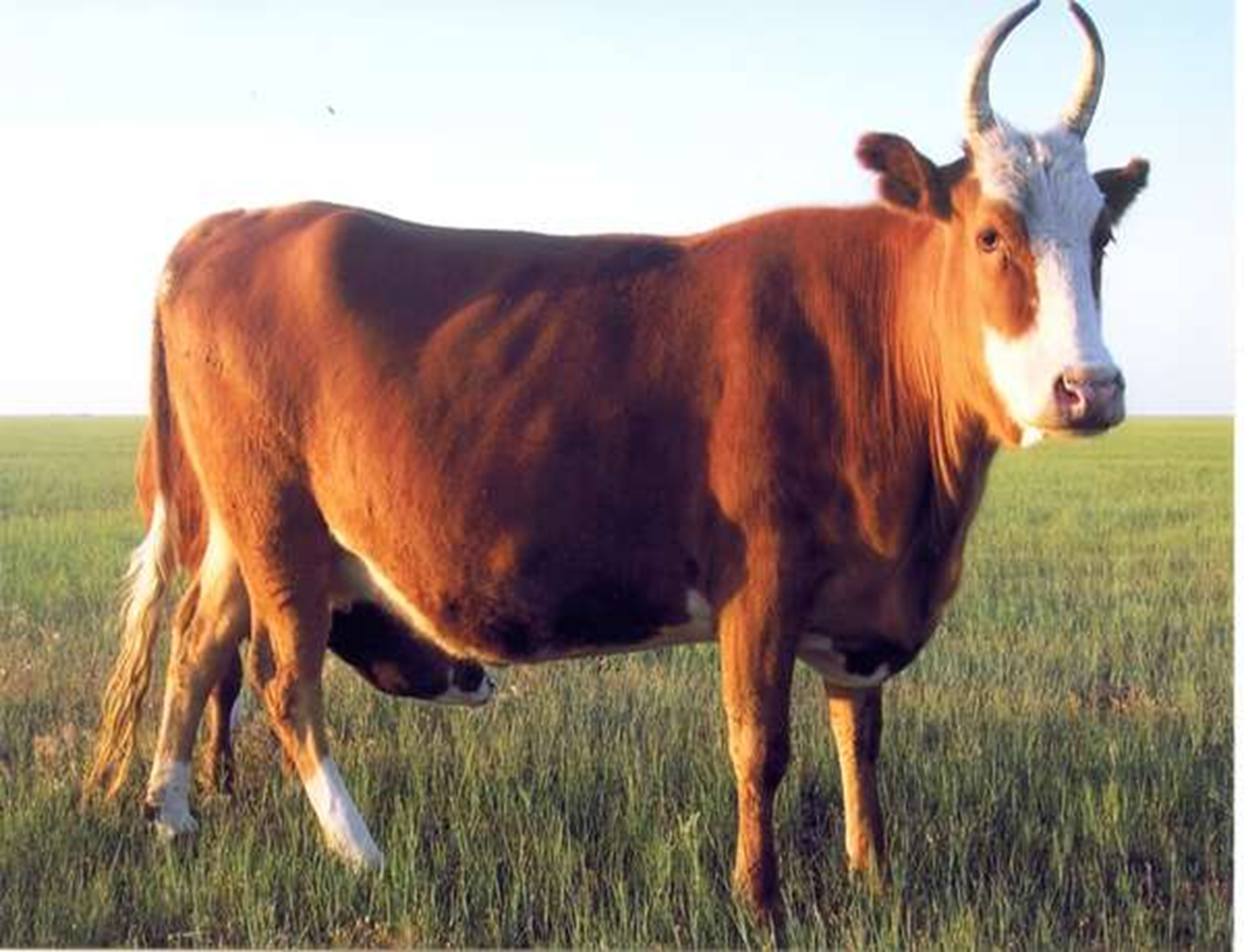 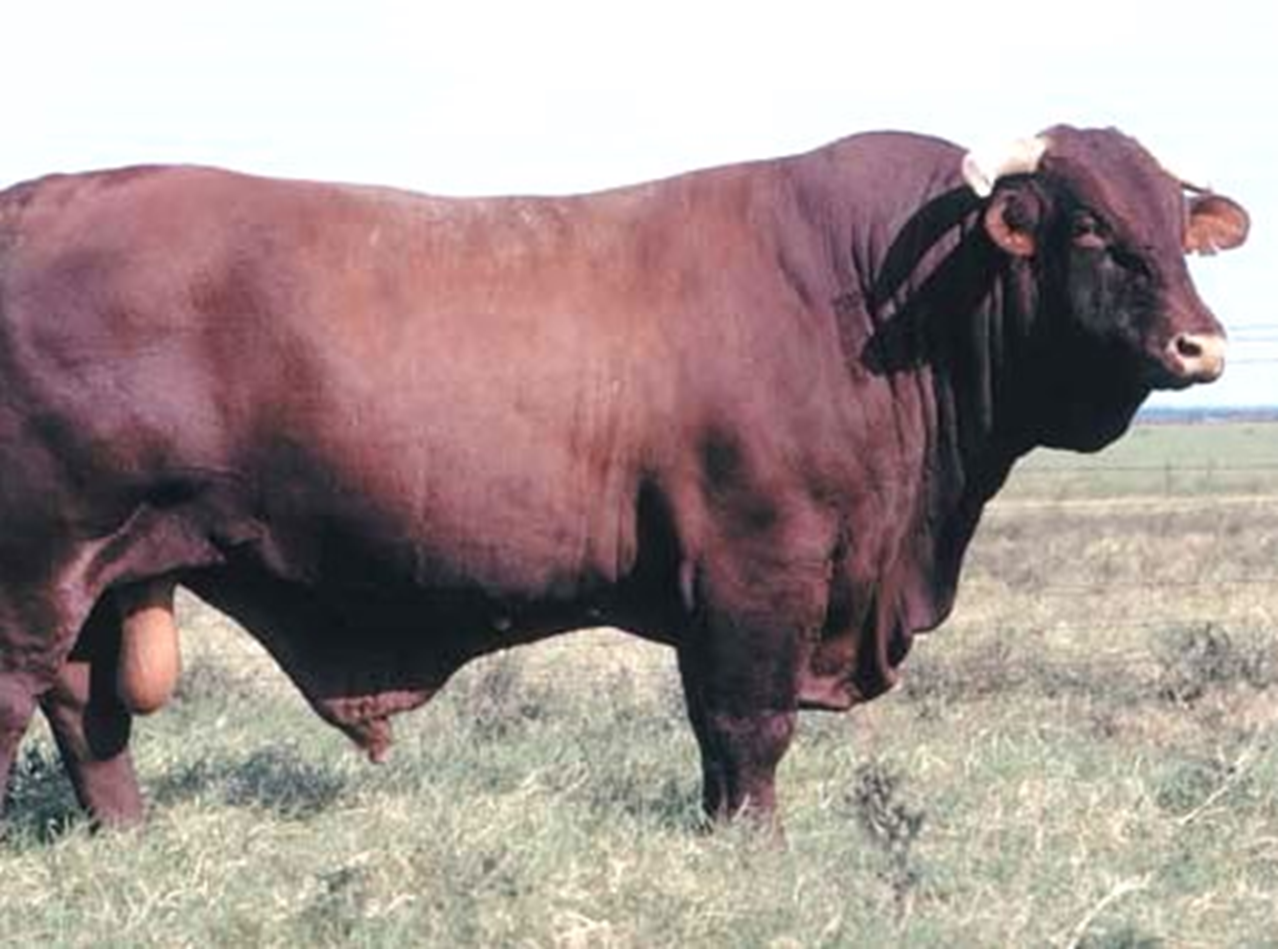 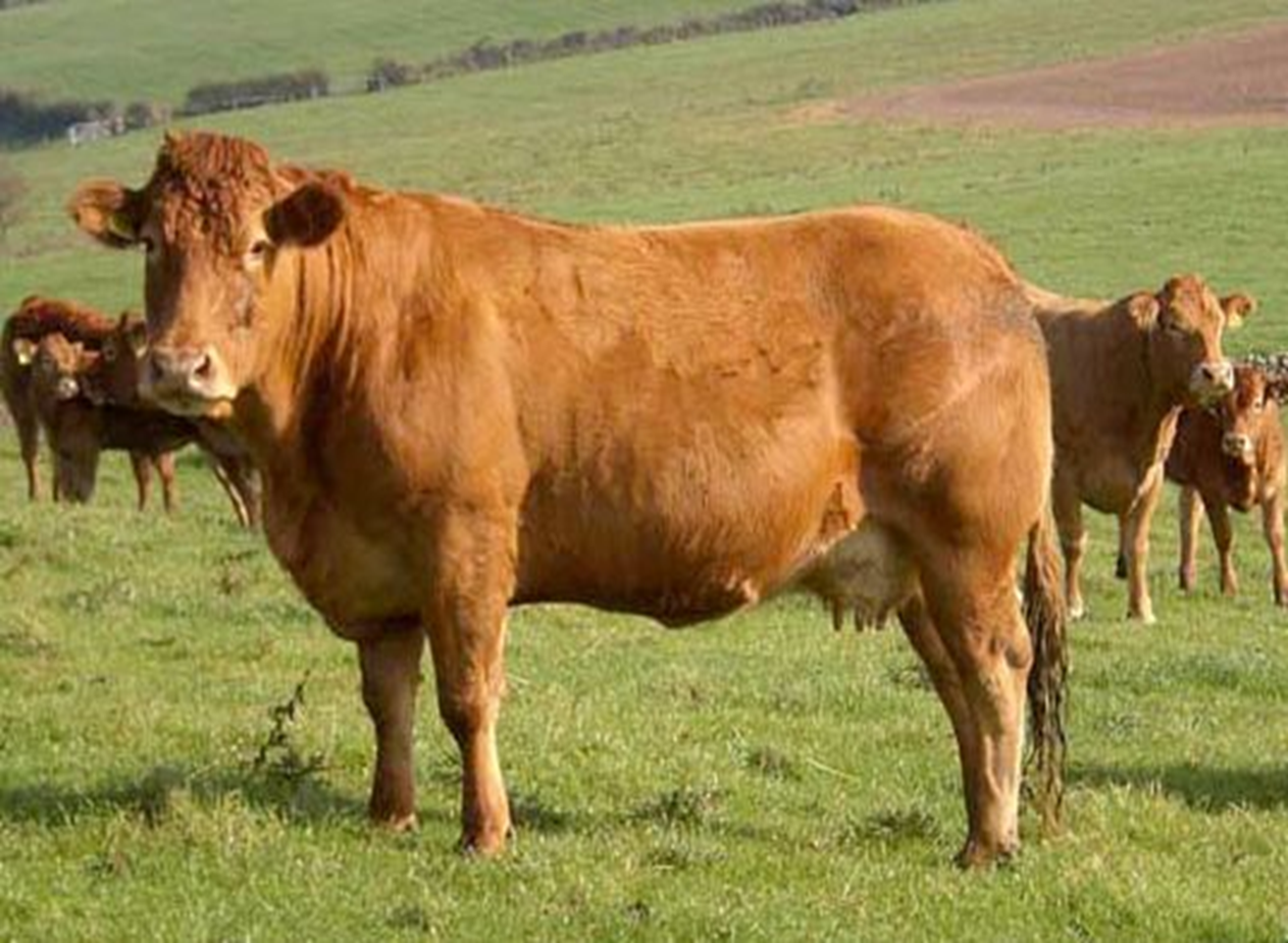 Лимузинская порода
Казахская белоголовая
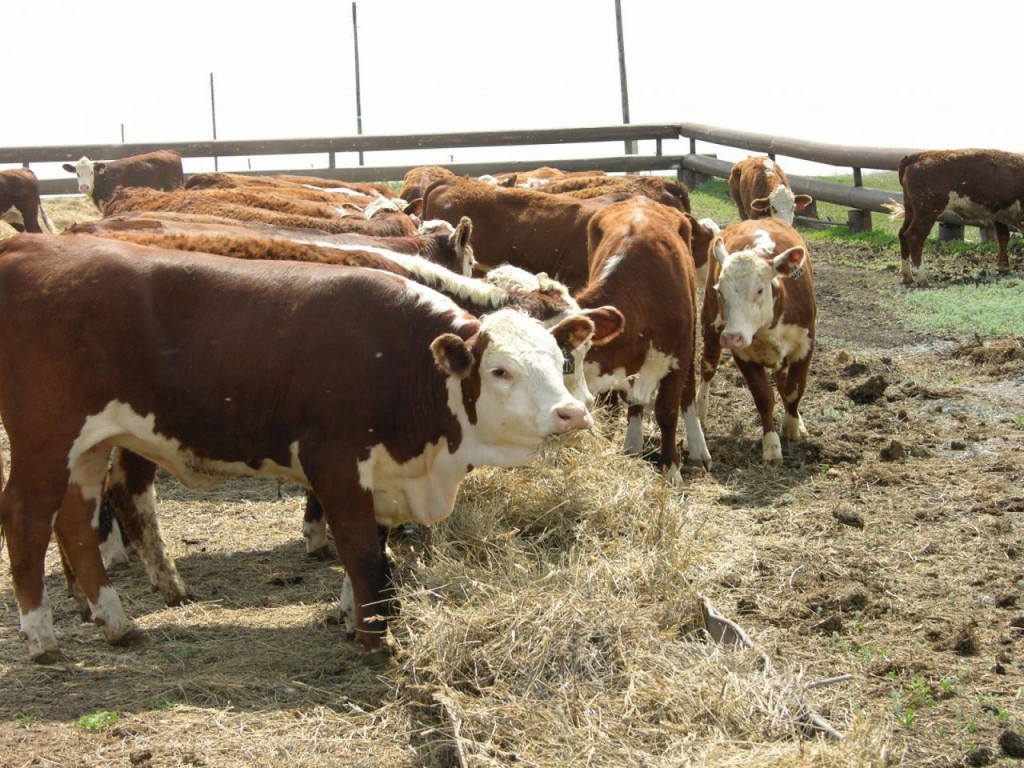 Санта-Гертруда
Герефордская
Калмыцкая
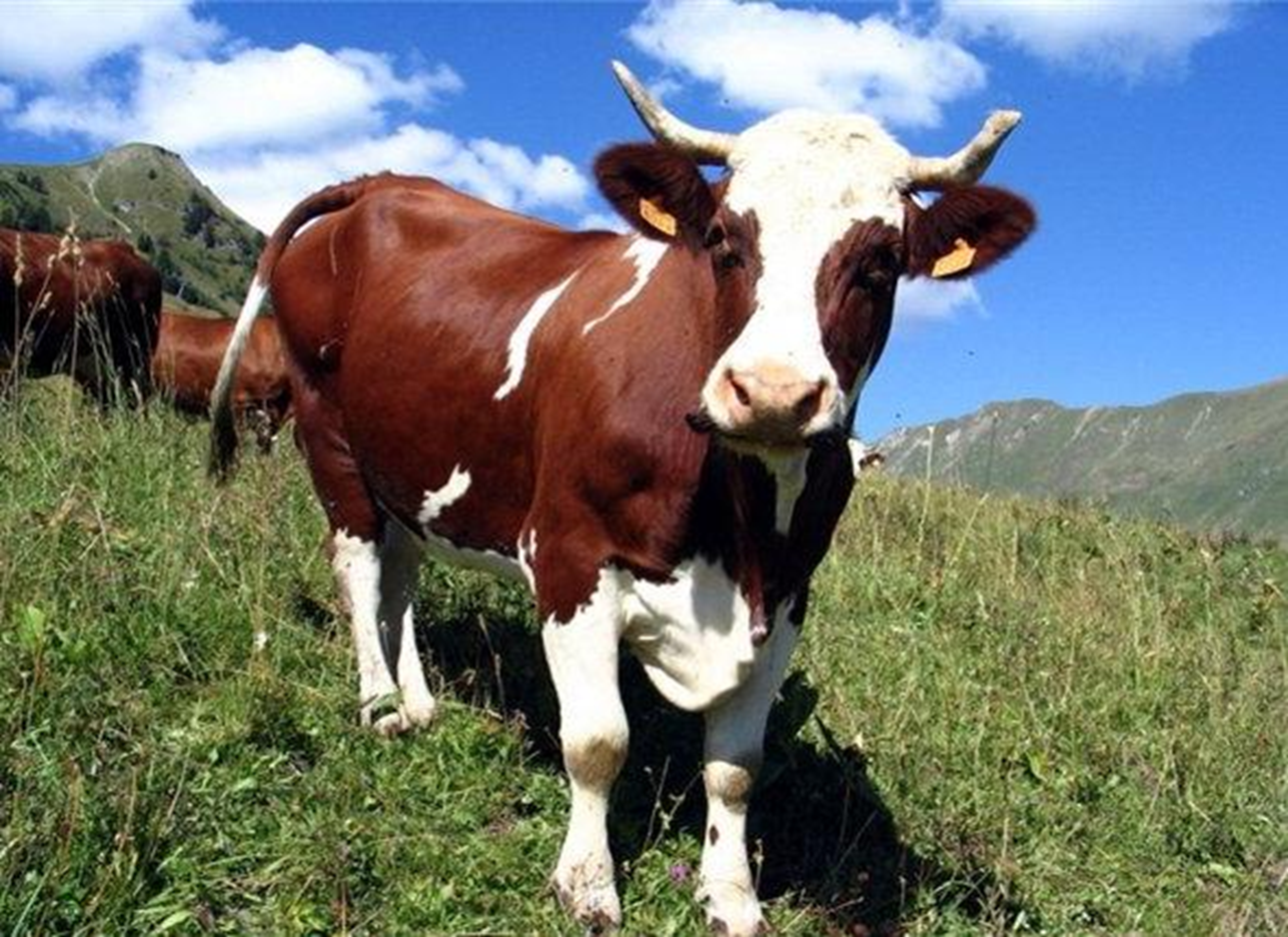 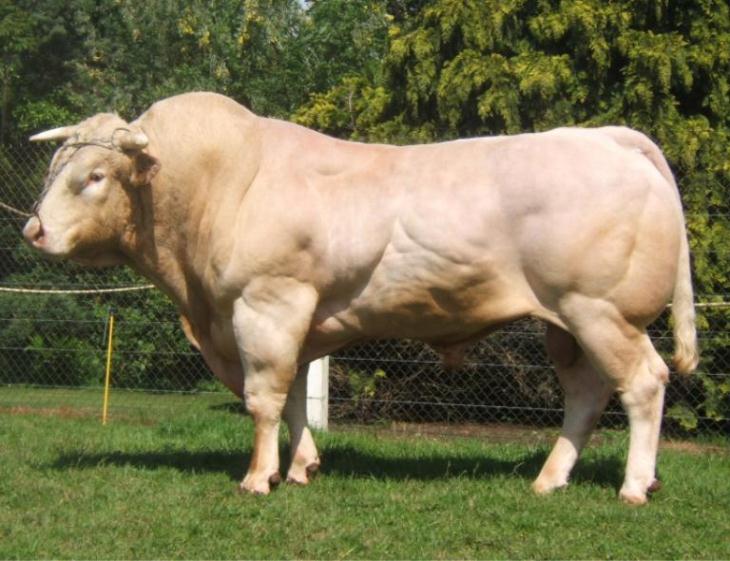 Красная луговая
Аквитанская светлая
Аулиекольская порода
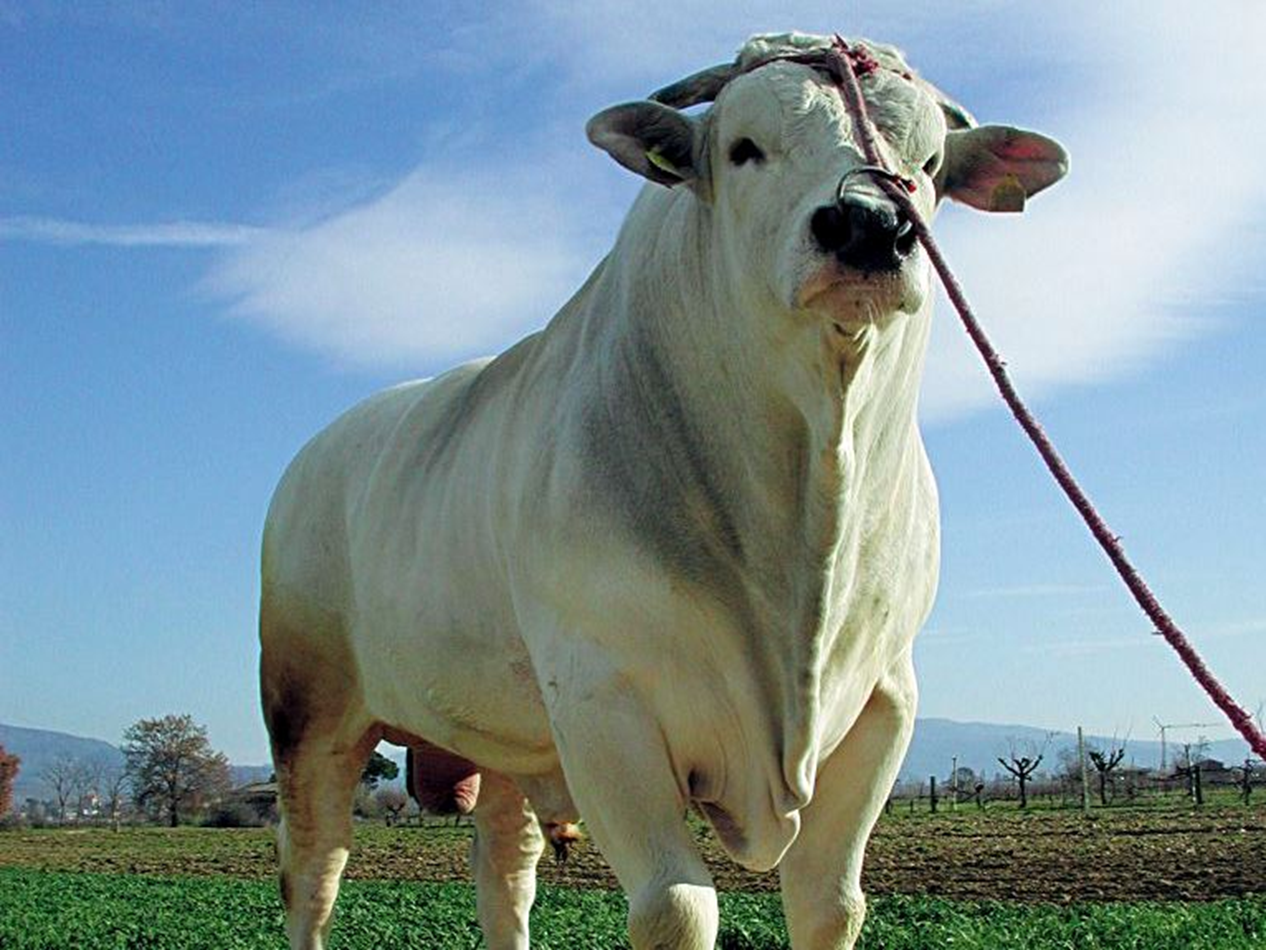 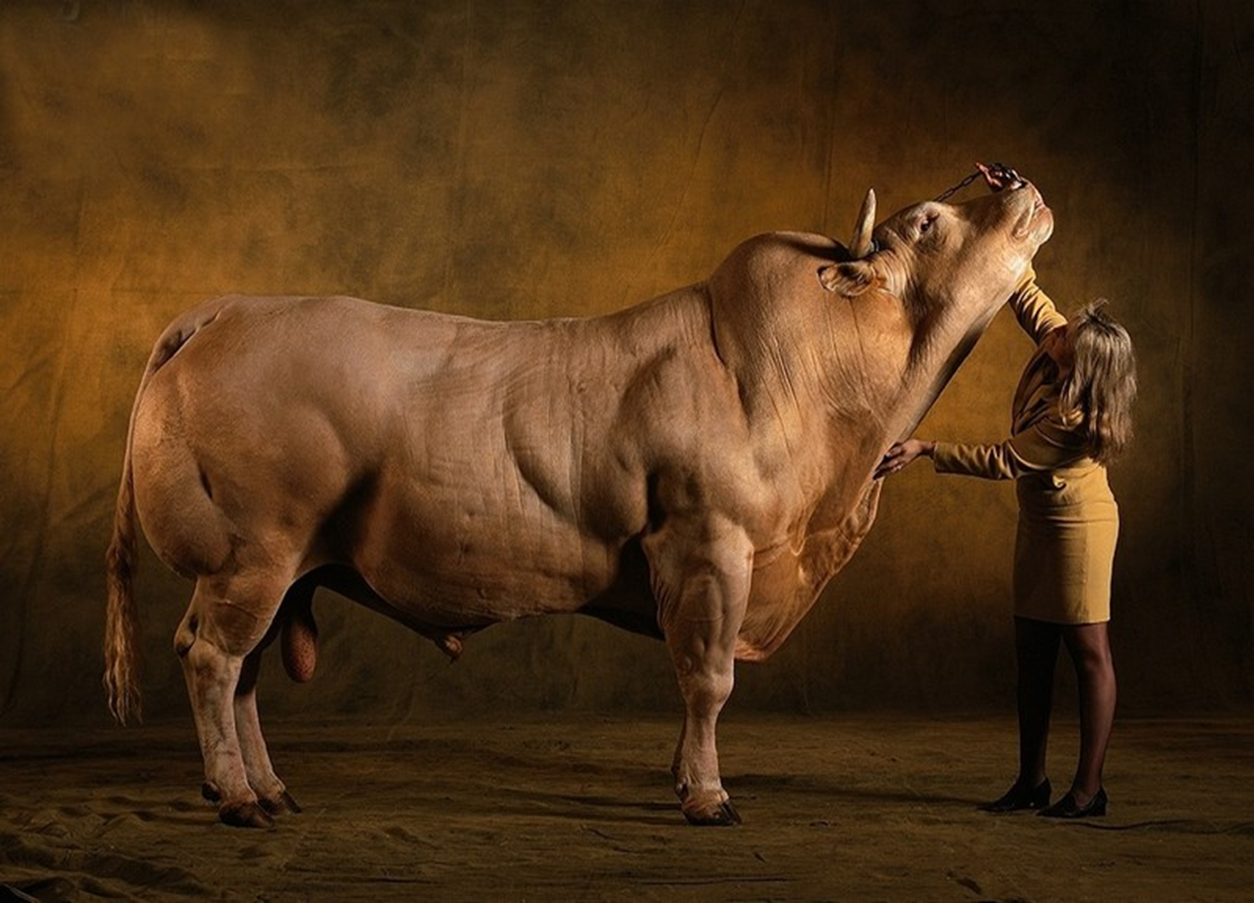 Кианская порода
Бельгийская голубая порода
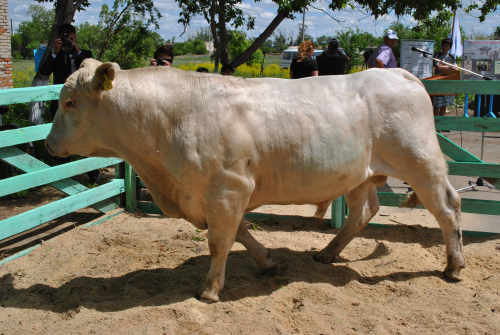 Заключение
Из пород молочного направления продуктивности наибольшее распространение во многих странах получила голландская черно-пестрая; в некоторых странах она известна под названием голштино-фризской (Канада, Япония, США) или фризской (Австралия, Новая Зеландия, Великобритания, Франция).
Самая популярная в мире порода мясного направления – герефордская. 

В России 53% от общего числа поголовья крс составляет чёрно-пёстрая порода
Источники информации:
www. agroinfo.com/samye-populyarnye-porody-korov/
www.zooclub.ru/samye/molochnye_porody_korov.shtml
www.groni.ru/zhivotnovodstvo/.../porody-korov-opisanie-foto-video.ht
https://www.akkor.ru/sites/.../samye_populyarnye_porody_korov_ns.doc